Calculus I for MGMT – Advanced Differentiation RulesDerivatives of Trigonometric Functions
Mathematics for Management
Supplementary Electronic Materials
Advanced
Differentiation Rules
The Derivative of
Exponential Functions
Higher-Order Derivatives
The Product & Quotient Rule
Derivatives of
Trigonometric Functions
Recall, that the trigonometric functions are considered by means of the radiant measure, and that it seem that the derivative of the sine is cosine
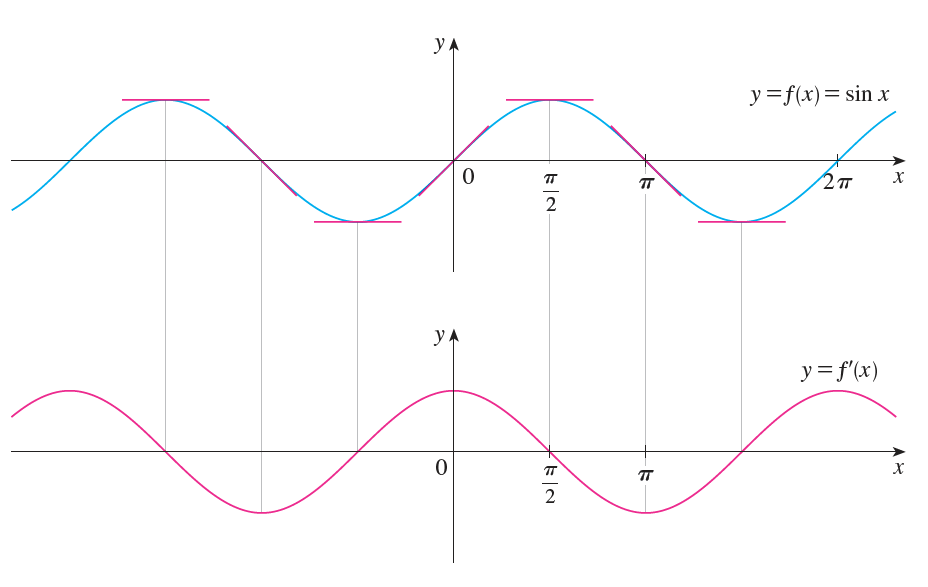 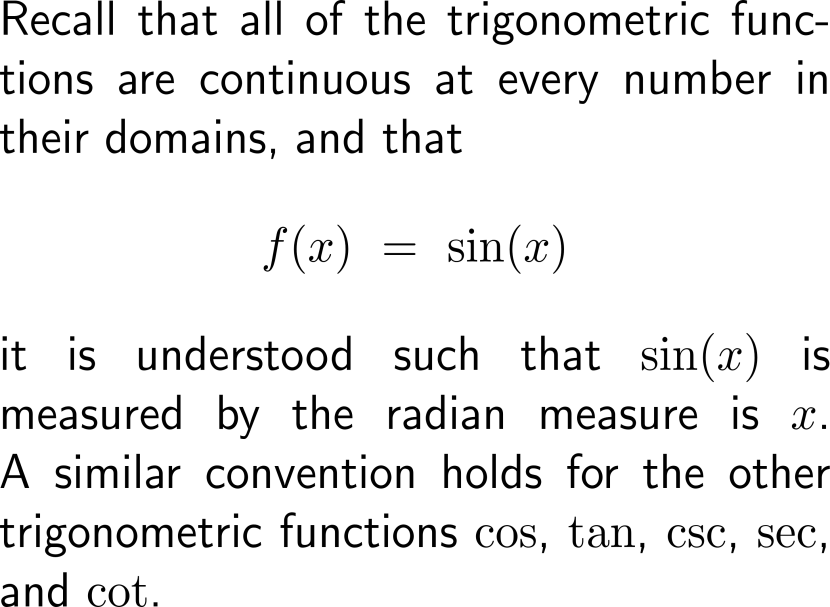 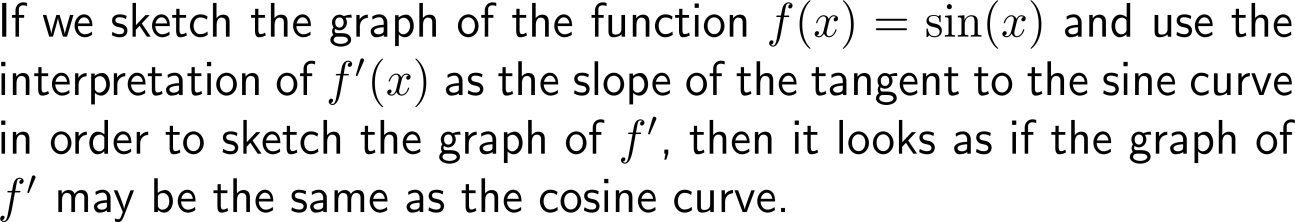 Derivation of the derivative of the sine function (1/ 4)
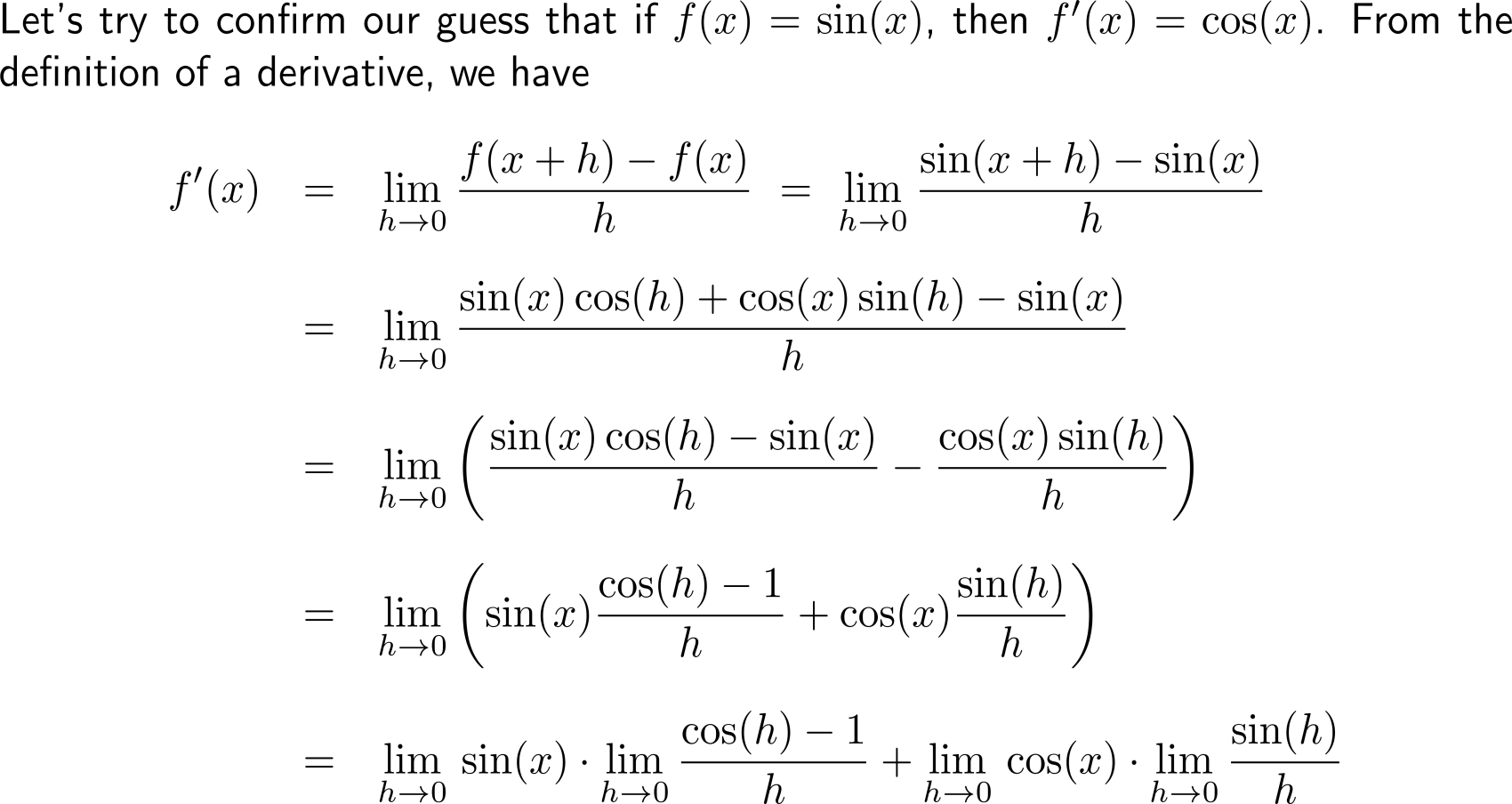 Derivation of the derivative of the sine function (2/ 4)
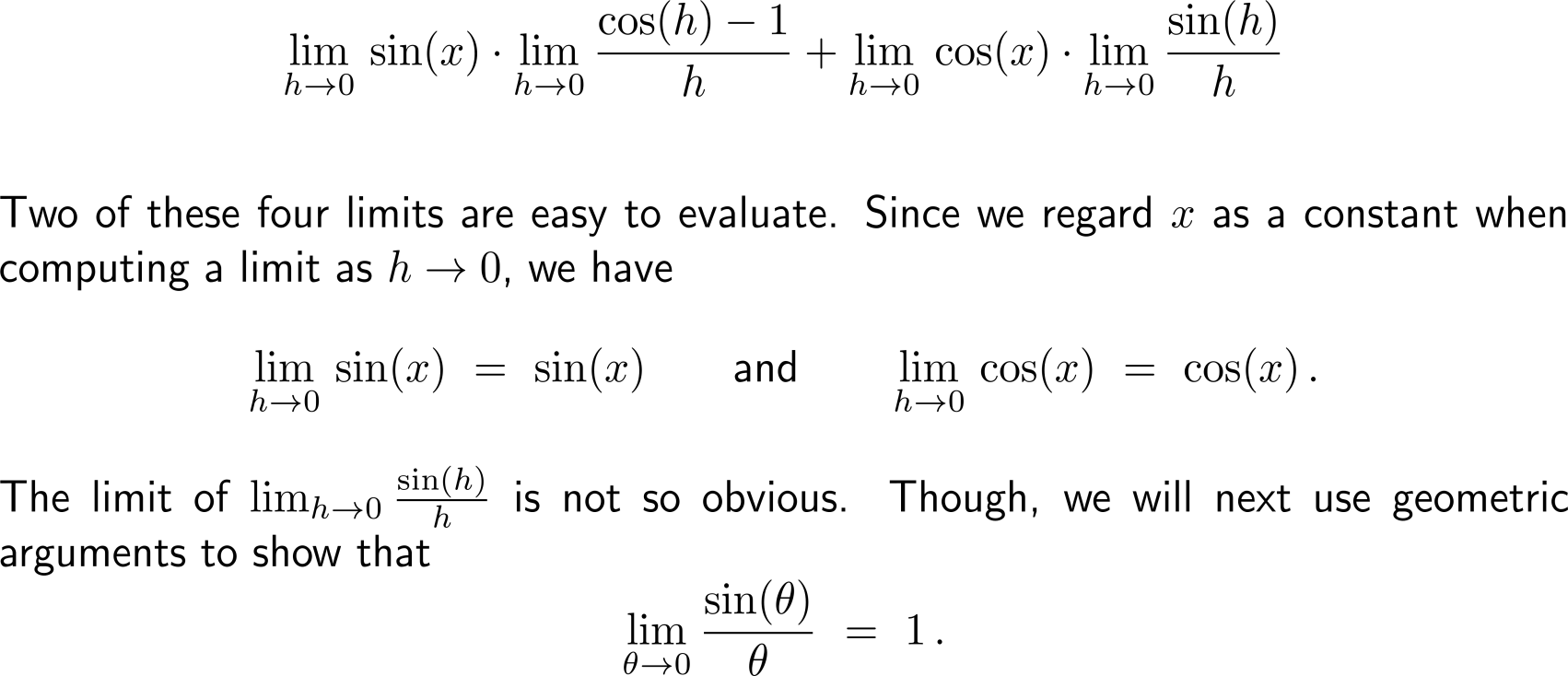 Proof (1/ 3):Behavior of sin() for   0
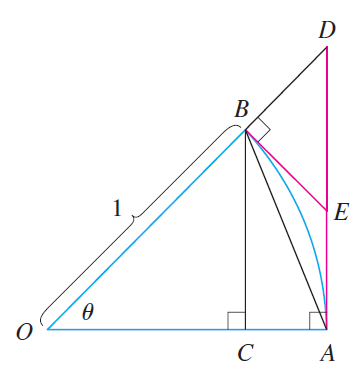 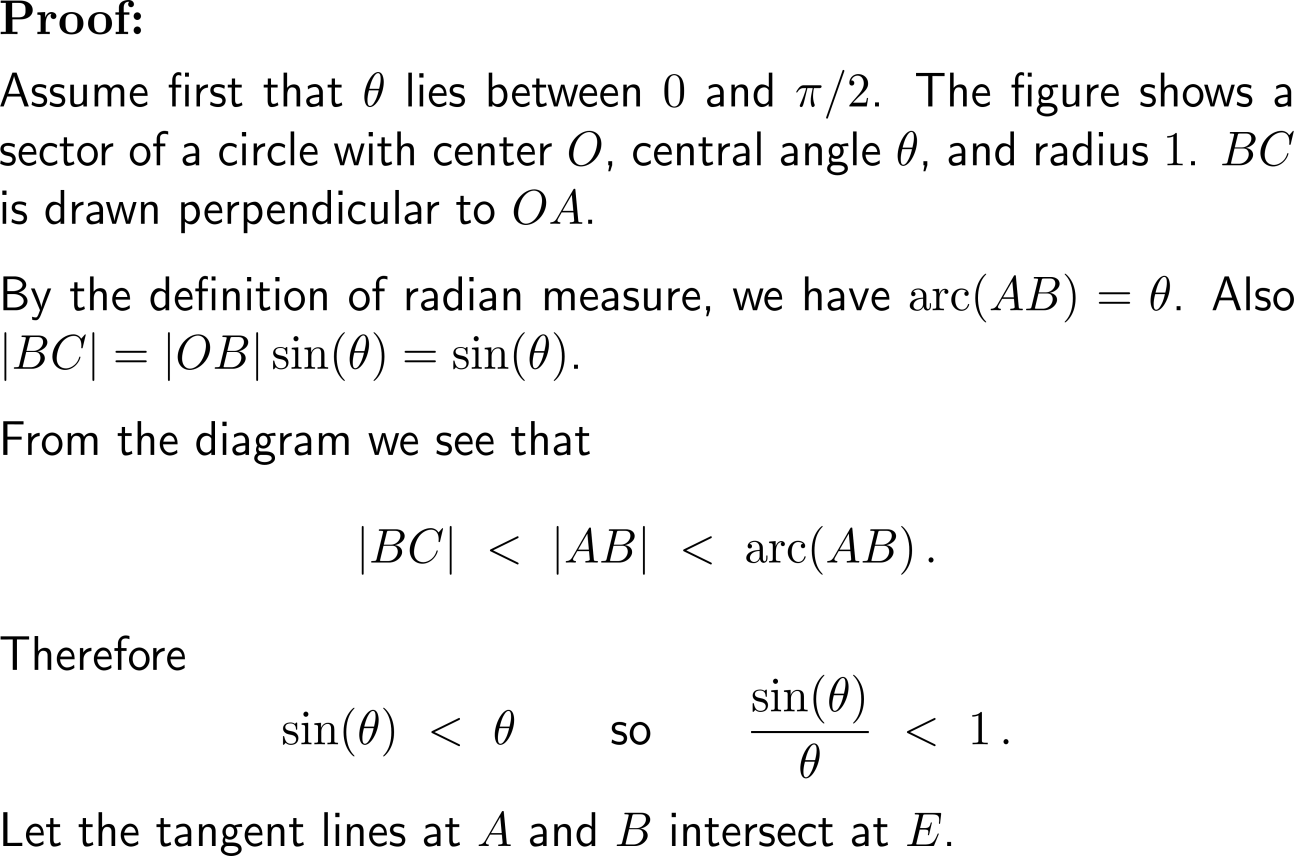 Proof (2/ 3):Behavior of sin() for   0
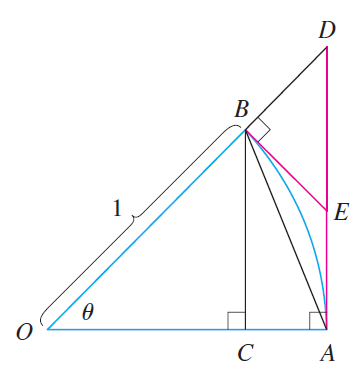 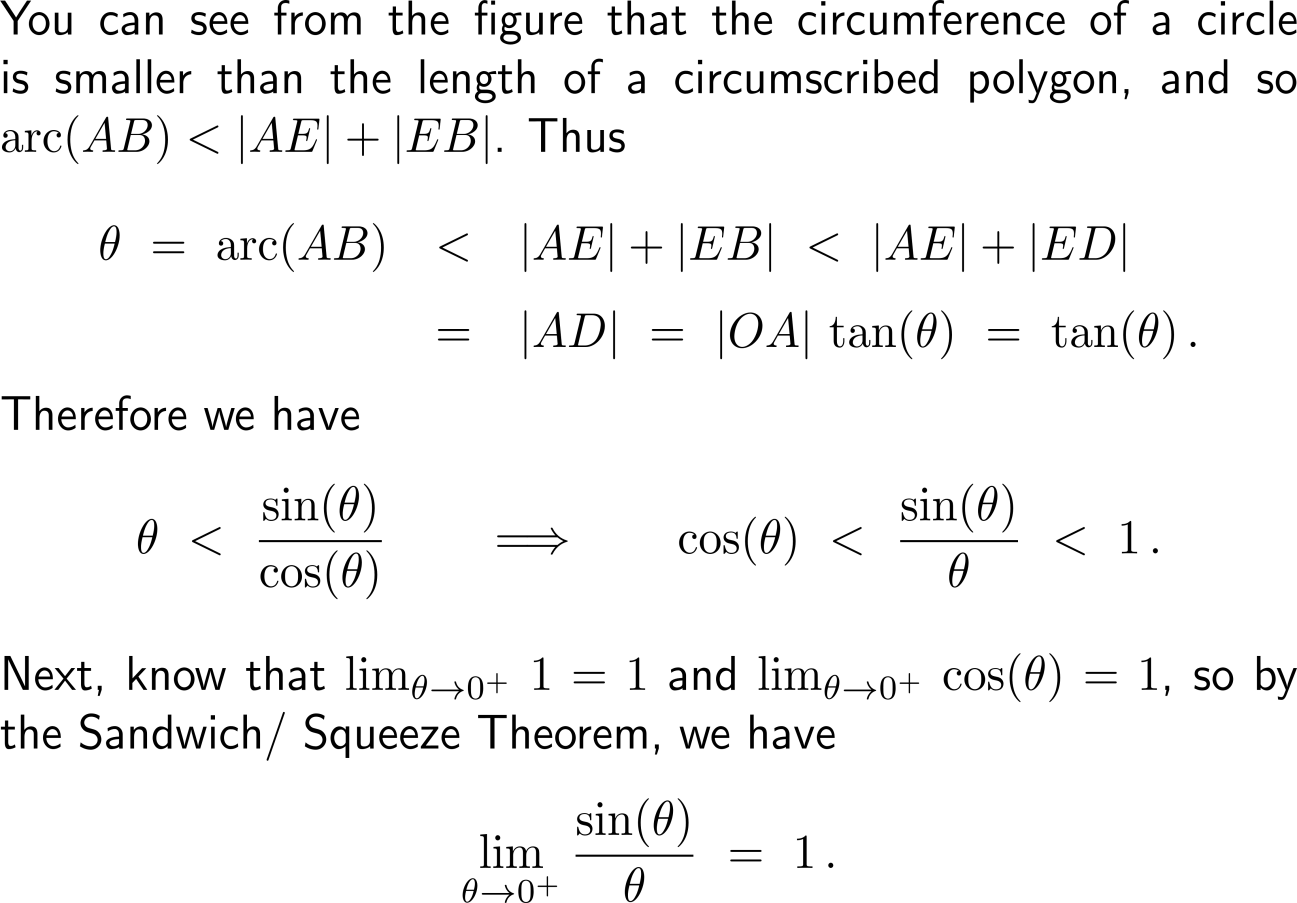 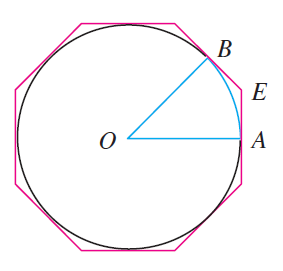 Proof (3/ 3):Behavior of sin() for   0
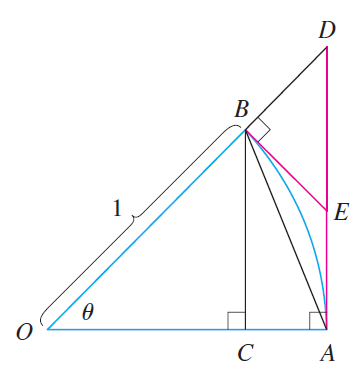 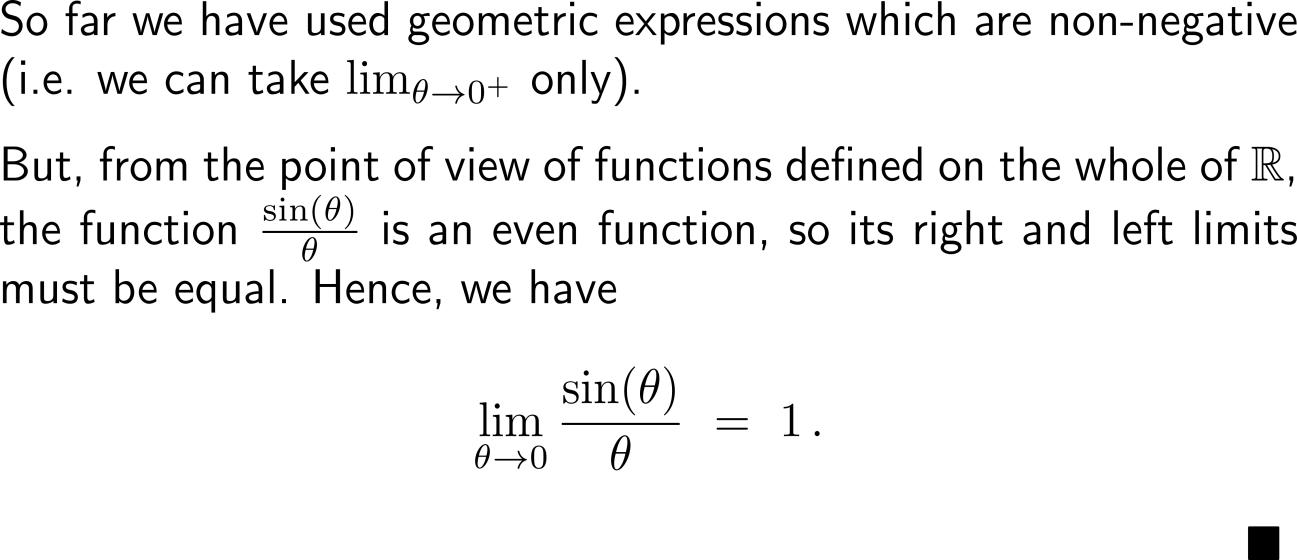 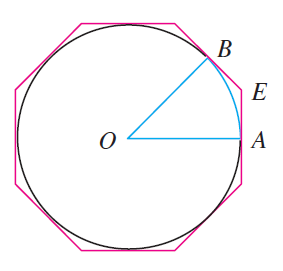 Derivation of the derivative of the sine function (3/ 4)
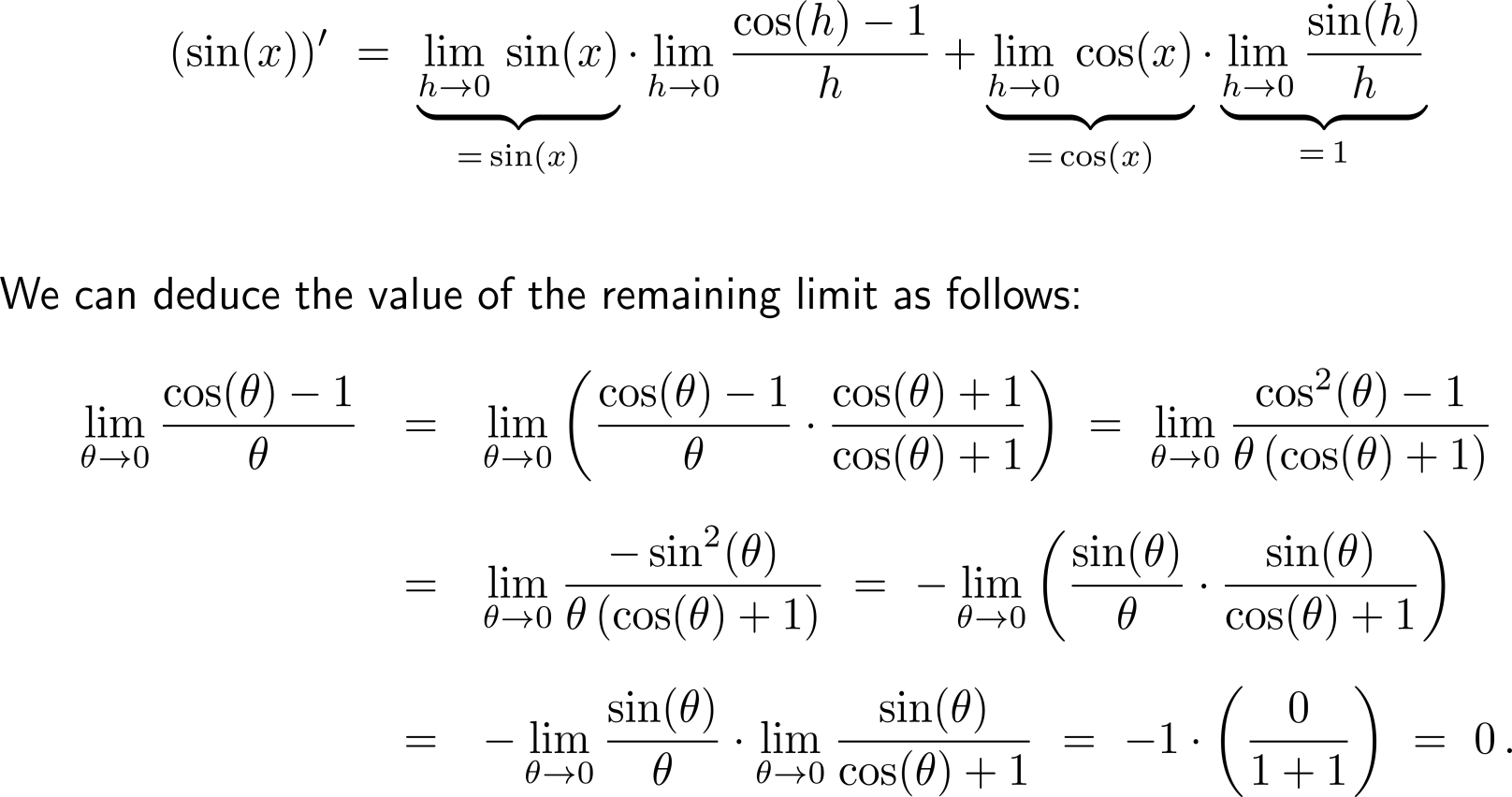 Derivation of the derivative of the sine function (4/ 4)
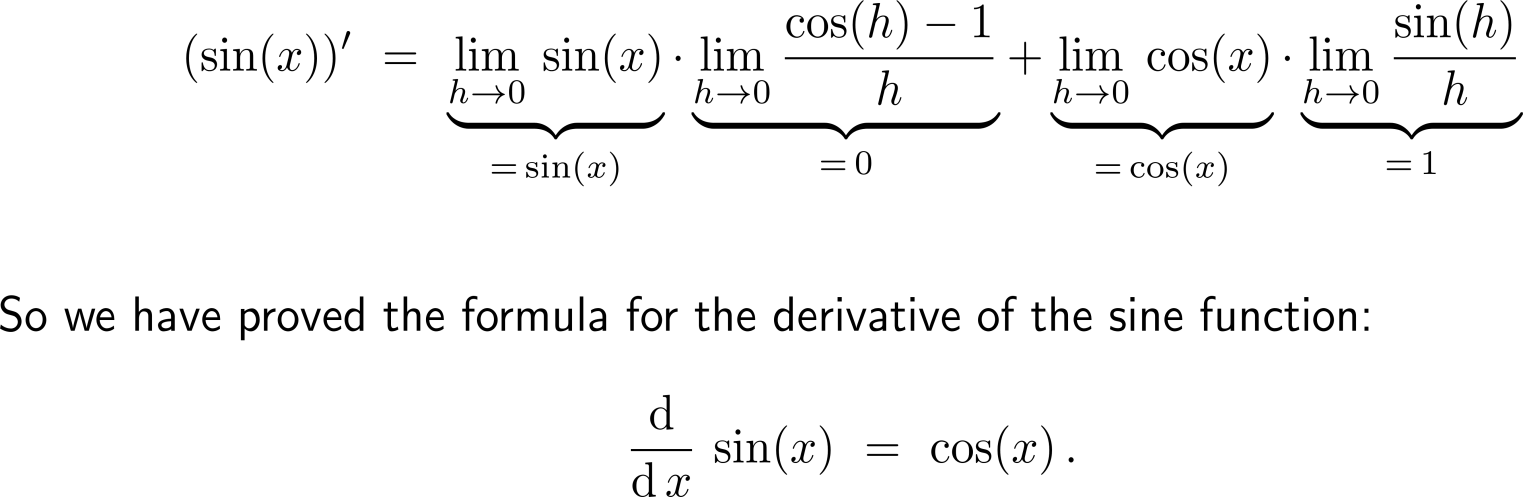 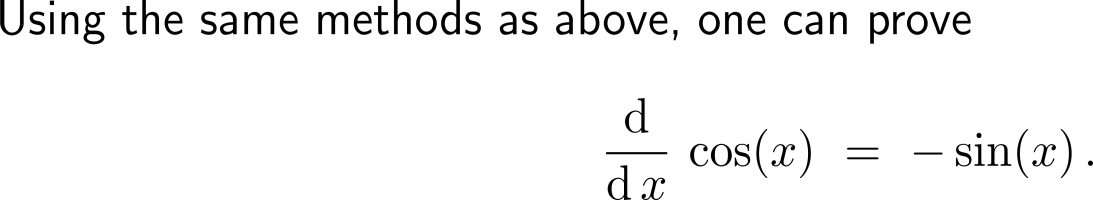 Example:Derivative of sine
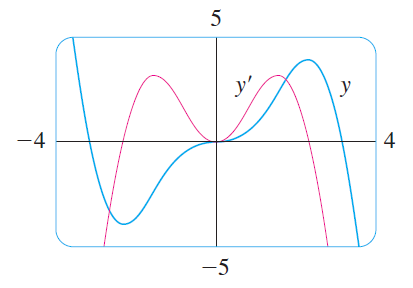 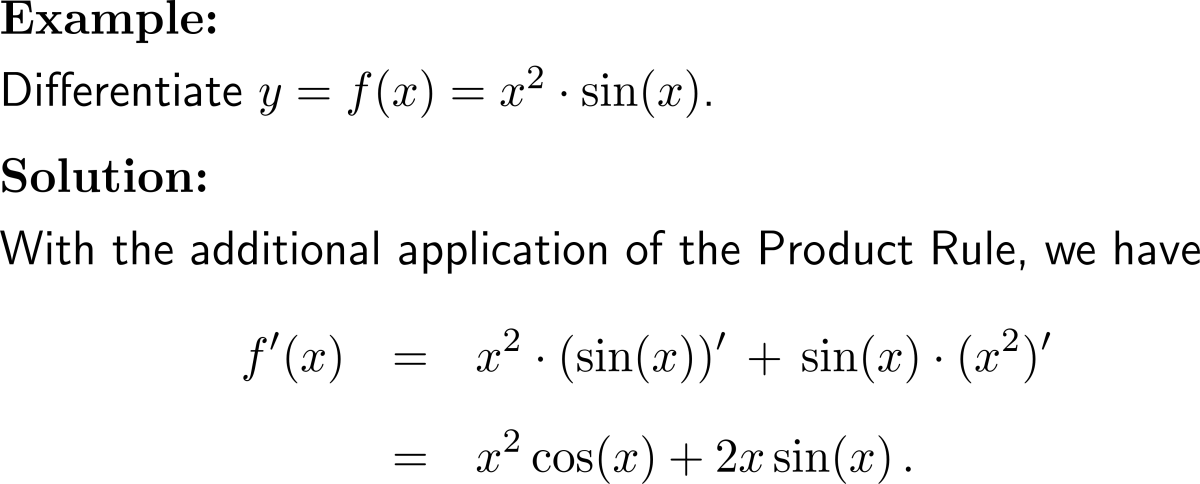 Applying the Quotient Rule gives the differentiation formula for the tangent function
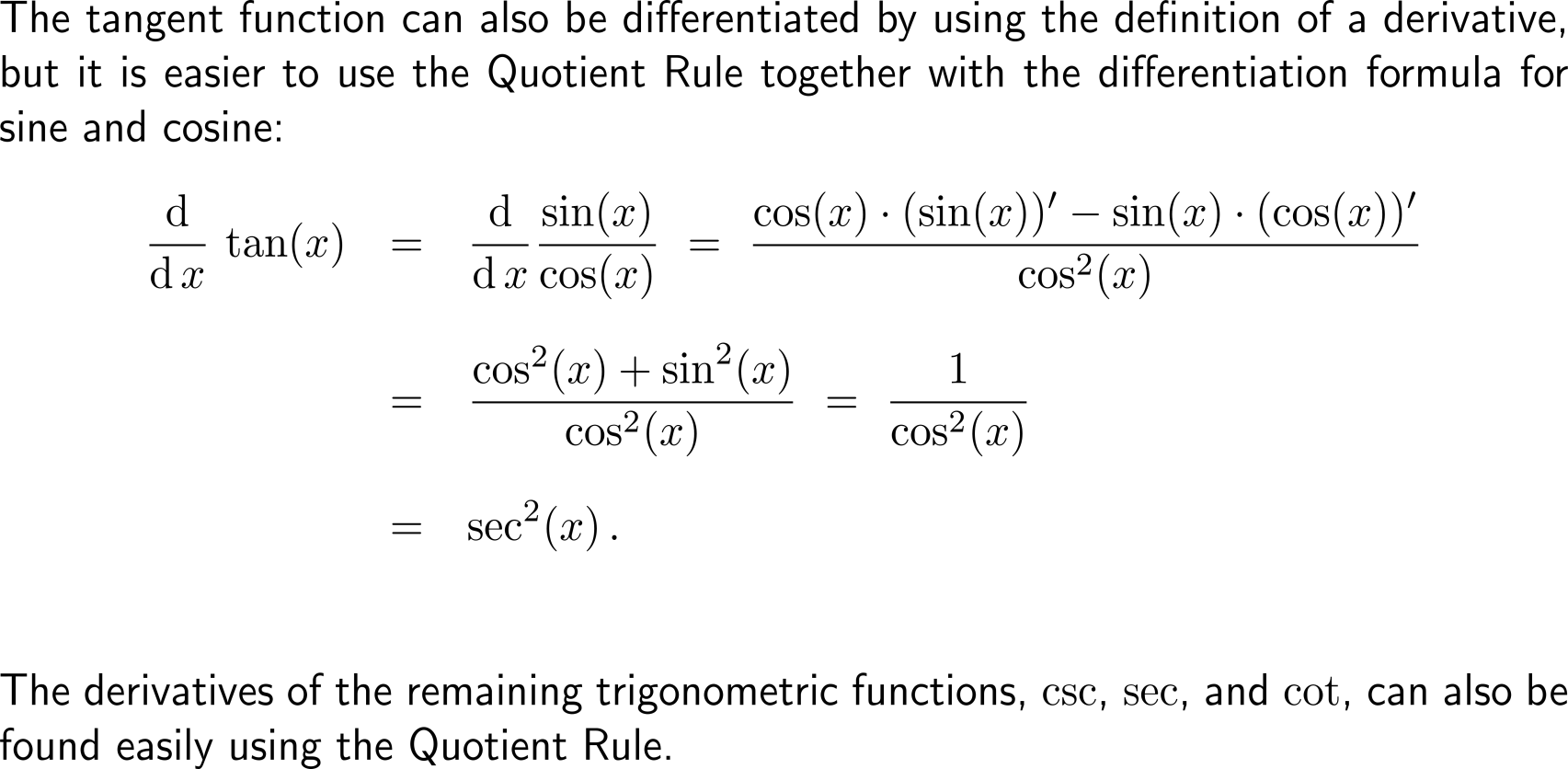 We collect all the differentiation formulas for trigonometric functions in the following table
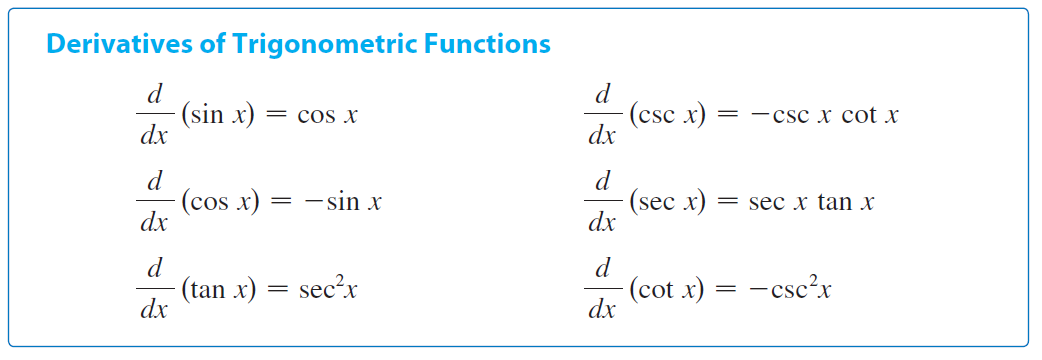 Note, these formula are valid only when x is measured in radians.
Calculus I for Management